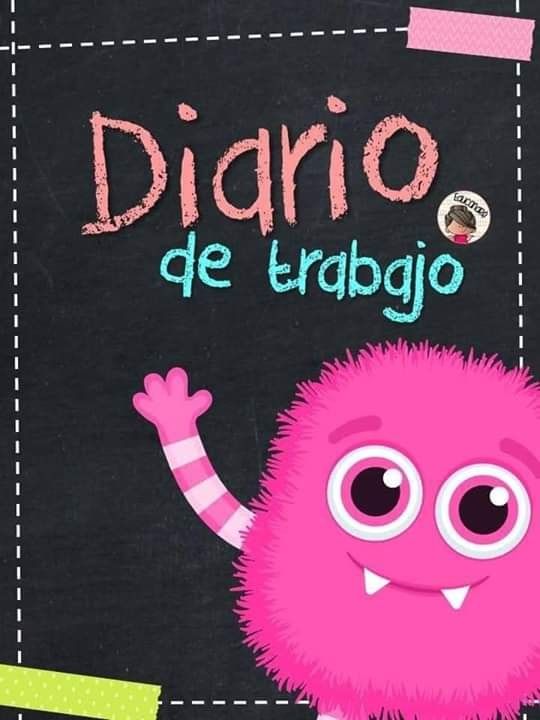 Diario de la alumna
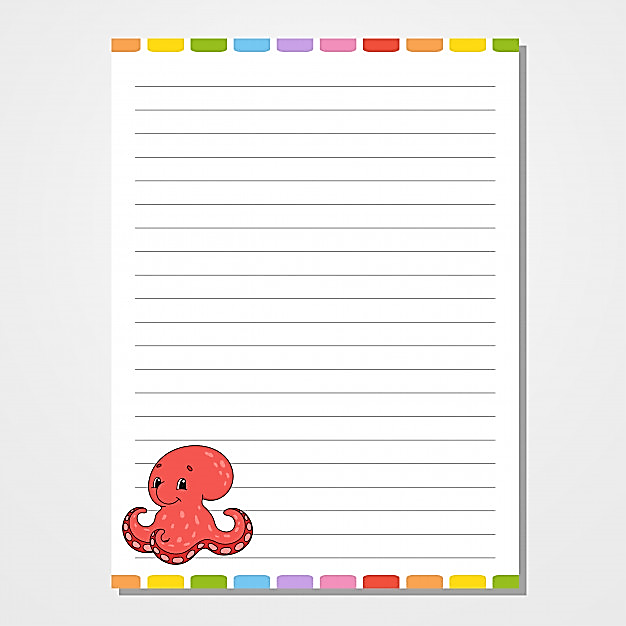 Jardín de Niños “Diego Rivera”
1º”A” 
Educadora: Denisse Mancillas
Practicante: Monserrat Mendoza
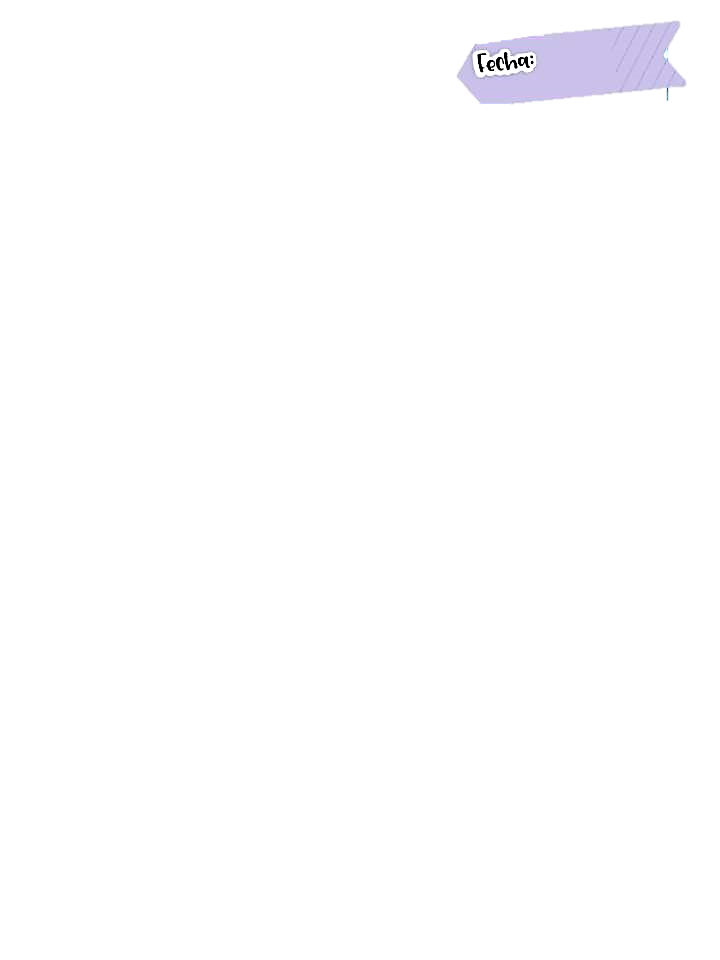 13/04/2021
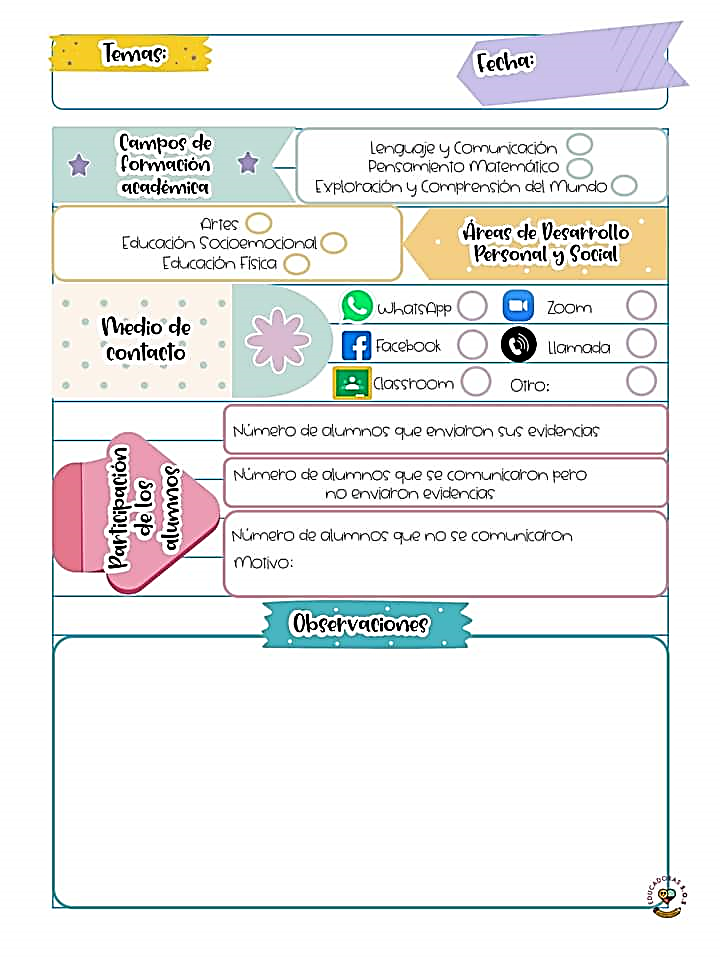 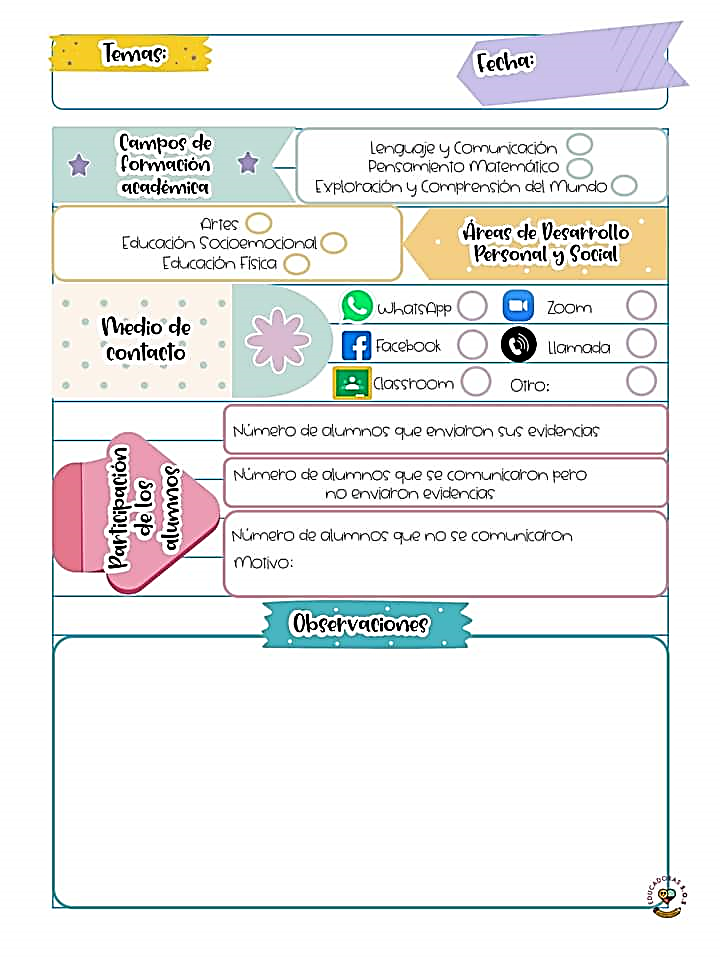 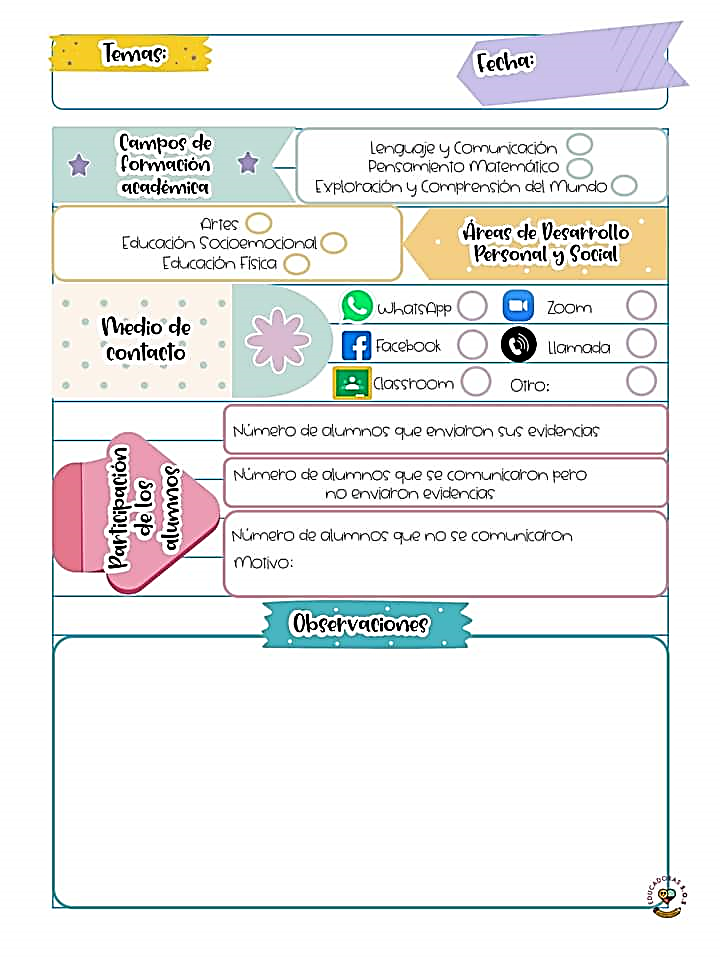 9
3
17
Desconocido
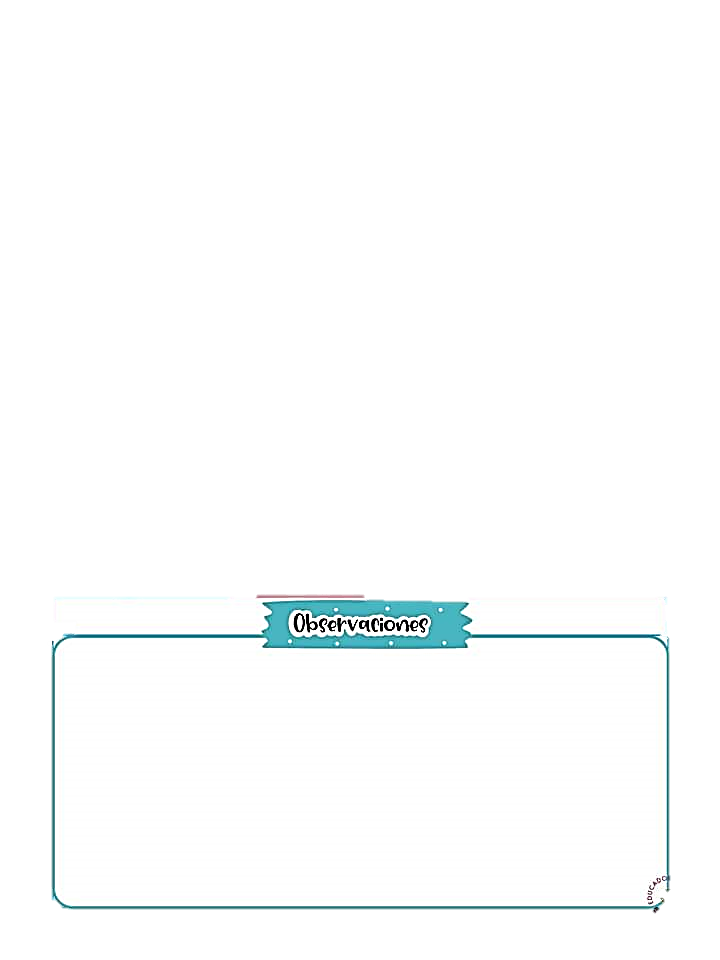 El día de hoy en la programación se abordo sobre algunas hábitats entre ellas el desierto, el mar y el bosque, características particulares de cada una de ellos a través de videos. También se abordo la ubicación espacial con apoyo de la búsqueda de objetos. Posteriormente ambos aprendizajes fueron reforzados en casa con apoyo de actividades en casa.